Legionari
.
SPQR
Senatus Populusque Romae latinska riječ
Rimmski Senat i narod Rima (SPQR)
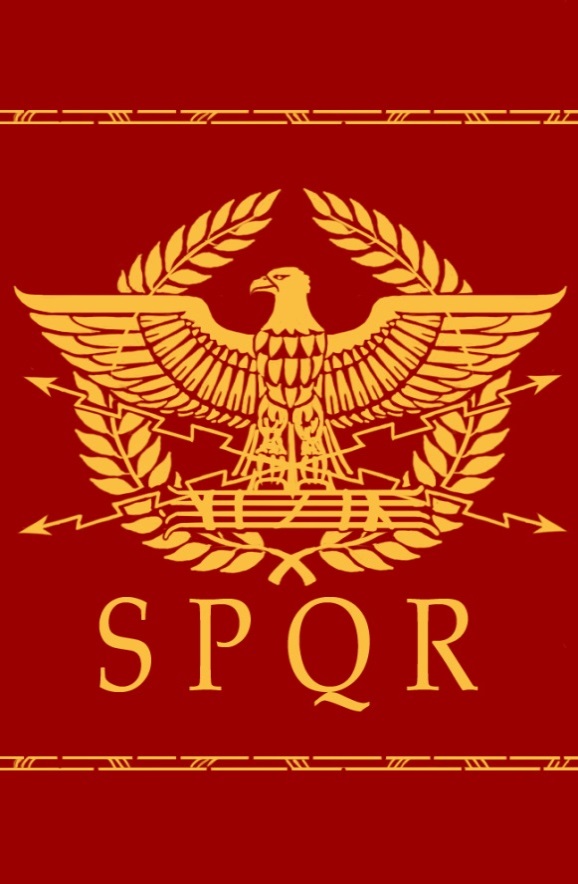 orao
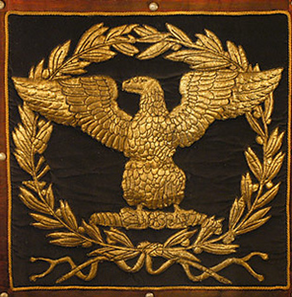 Aquila ili orao je bio stalan simbol koji se koristio u drevnom Rimu, pogotovo u standardnim rimskim legijama. A legionar poznat kao aquilifer ga je nosio. Svaka je legija imala svog orla.
Legionar
Legionar označava pripadnika vojne postrojbe koja u svom nazivu sadrži naziv Legija
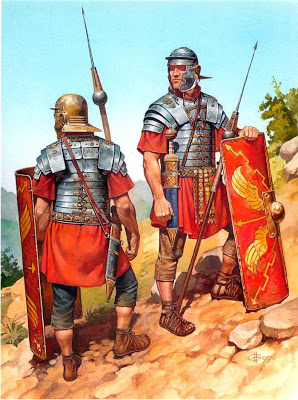 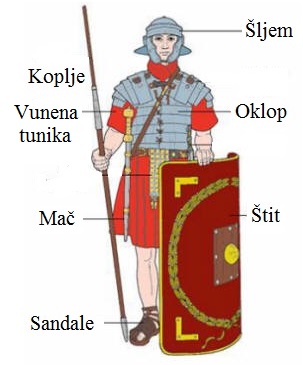 aquilifer
Od 104. godine kod svih legija je u upotrebi aquila (orao) kao standardni simbol. Za nošenje ovog simbola bio je određen poseban vojnik – aquilifer. Bila je velika čast i odgovornost brinuti se i nositi orla legije a njegov gubitak značio je strašnu sramotu a često i kažnjavanje i raspuštanje legije.
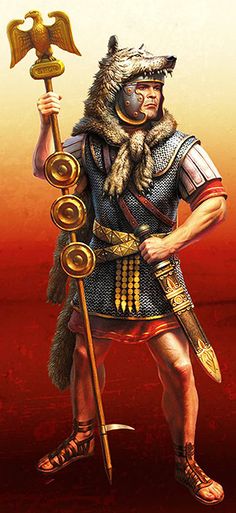 Centurion
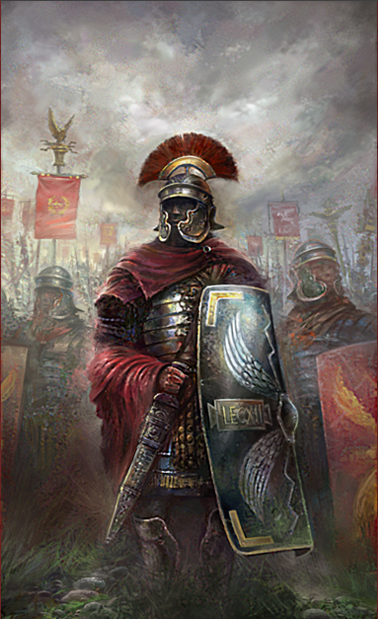 Centurion (od lat. centurio) je bio zapovjednik jedne centurkie u rimskoj vojsci.
PIRAMIDA
Cezar
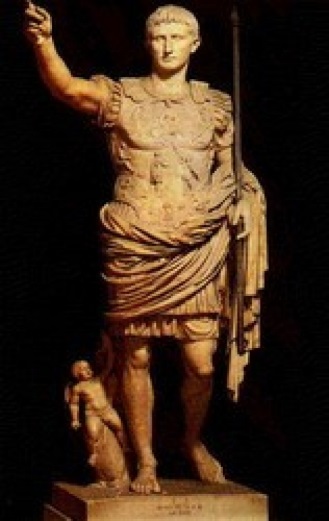 Centurion
Aquilifer
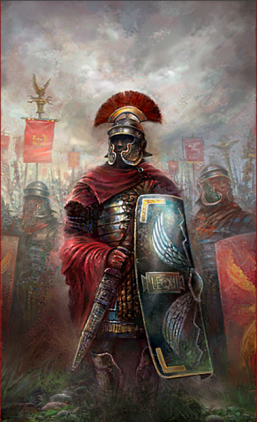 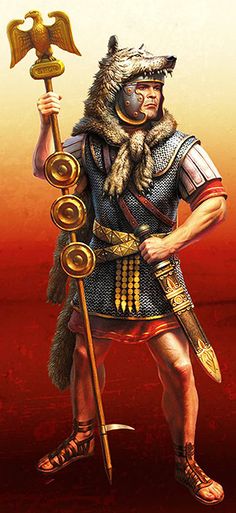 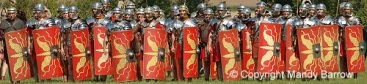 Vojnicii
Prikaz osvajanja
Napravio Stjepan S.
7.r